Odborná ošetřovatelská praxe II (shrnutí) Individuální ošetřovatelská praxe I (pokyny)
Všeobecná sestra
akademický rok 2018/2019
první ročník, jarní semestr

Mgr. Andrea Menšíková, Mgr. Dana Soldánová,
Ošetřovatelská praxe II
hodnocení pracovišť STUDENTEM
Informace praxe
31.05.2019
2
Ošetřovatelská praxe II
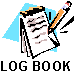 odevzdat hodnocení z pracovišť, KDE SE KONALA PRAXE  3x

Logbook – kontrola intervencí, docházky, podpisy mentorů 

DOCHÁZKA – 18. 4. JEN ZA ODEVZDANOU PRÁCI, 16. 5. campus day

odevzdat absenci – součet
Informace praxe
31.05.2019
3
Ošetřovatelská praxe II - zkouška
ke zkoušce se dostaví pouze ten, kdo má vloženou seminární práci v odevzdávárně a odevzdané hodnocení ze VŠECH TŘÍ pracovišť

zkouška - požadavky
Informace praxe
31.05.2019
4
DOTAZY
Individuální ošetřovatelská praxe I (iop)
praxe 8. 7. – 16. 8. 2019
rozsah 160 hodin + absence z praxí I a II
v třísměnném provozu, maximálně dvě dvanáctihodinové směny za sebou
maximálně 44 hodin týdně = 3krát 12 hodin + 1krát 8 hodin
Individuální ošetřovatelská praxe I
na oddělení za staniční sestrou naplánovat služby AŽ od 10. 6. 2019

služby budou rozepsány dle počtu hodin (160 + absence jaro + podzim)

rozpis služeb odevzdat do pondělí 24. 6. 2019 na Katedru ošetřovatelství Mgr. MENŠÍKové
Informace praxe
31.05.2019
7
ROZDÁNO – ZKONTROLOVAT:
ROZPIS PŘEHLED PRACOVIŠŤ, KDE JSEM VYKONÁVAL A NYNÍ BUDU VYKONÁVAT PRAXI
KONTAKTY NA PRACOVIŠTĚ
FORMULÁŘ NA ROZPIS SLUŽEB
POKYNY K iop
DOTAZNÍK HODNOCENÍ PRAXE STUDENTEM
DOTAZNÍK HODNOCENÍ PRAXE MENTOREM
Individuální ošetřovatelská praxe I
řídíM se obdrženými pokyny

omluva absence (oprava v tištěných propozicích)

odevzdávání podkladů pro zápočet
Informace praxe
31.05.2019
10
UKONČENÍ Iop
DO DVOU DNŮ Po ukončení praxe ODEVZDÁVÁM:

seminární práci DO ODEVZDÁVÁRNY

záznam o vykonání IOP – FORMULÁŘ V LOGBOOKU s. 55

hodnocení studentem

hodnocení mentorem
Individuální ošetřovatelská Praxe i
zápočet udělí NA ZÁKLADĚ SPLNĚNÍ VŠECH KRITERIÍ Mgr. MENŠÍKOVÁ PRŮBĚŽNĚ, NEJPOZDĚJI do konce srpna
Individuální ošetřovatelská praxe I
Po ukončení praxe:
vyklizení skříňky v šatně pod KICH a vyklizení skříňky na Katedře ošetřovatelství

skříňky zůstávají otevřené
Informace praxe
31.05.2019
13
PŘEJEME VÁM HODNĚ ŠTĚŠTÍ U ZKOUŠEK I PŘI INDIVIDUÁLNÍ PRAXI
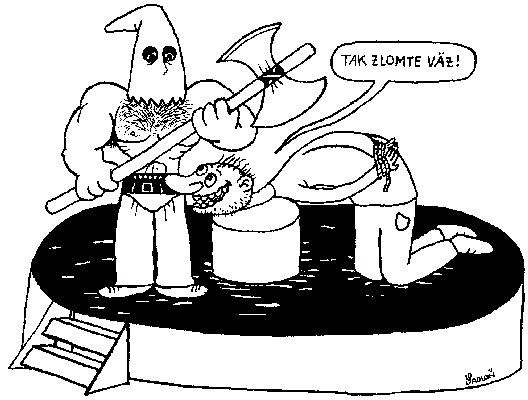 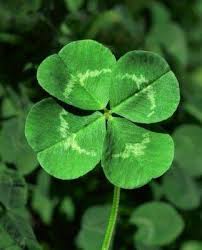